Практика Європейського суду з прав людини.Вступна лекція.
Нормативна основа:
Конституція України (статті 9, 18)
Конвенція про захист прав людини і основоположних свобод (Convention for the Protection of Human Rights and Fundamental Freedoms) 1950 р. з протоколами до неї
Закон України “Про виконання рішень та застосування практики Європейського суду з прав людини”
Вступні питання для роздумів
Що таке право?
Які є правові системи?
Що таке Конституція?
Що таке писана/written та неписана/tacit Конституція?
Що таке Білль про права?
Для чого необхідне тлумачення права?
Які є способи (методи) тлумачення права?
Основні ідеї щодо діяльності ЄСПЛ
ЄСПЛ створено як контрольний орган із виконання Конвенції державами-членами Ради Європи
ЄСПЛ – це не “четверта інстанція”, до ЄСПЛ не можна звернутися з позовом чи оскаржити конкретне рішення суду
До ЄСПЛ можна звернутися зі скаргою на порушення чи невиконання певної норми Конвенції державою-членом
Звернення до ЄСПЛ можливе після вичерпання всіх ефективних національних засобів правового захисту
Значення практики ЄСПЛ
Розуміння конкретних прав людини за Конвенцією широко розтлумачені в рішеннях ЄСПЛ
Рішення ЄСПЛ (судові прецеденти) визнаються джерелами національного права
Прецедентами і джерелами права є не лише рішення щодо України, але і всі інші рішення ЄСПЛ
Існують довідники рішень ЄСПЛ за конкретними статтями Конвенції на певний момент часу
Практика ЄСПЛ (посилання на конкретні рішення) використовуються для аргументації правової позиції національного суду в його рішенні
В разі встановлення ЄСПЛ порушення Україною Конвенції в окремому судовому рішенні, таке рішення може бути переглянуто Верховним судом…
Значення практики ЄСПЛ для юридичної практики в Україні
Необхідно враховувати тлумачення правових принципів у процесі діяльності держави (в діяльності законодавчої, виконавчої (в осн. правоохоронні органи) та судової влади.
Можливо обгрунтовувати звернення до суду (позовні заяви та скарги) через тлумачення правових принципів в практиці ЄСПЛ
Суди всіх інстанцій часто обгрунтовують свої рішення посиланням на практику ЄСПЛ
Верховний Суд поступово переходить до побудови своїх рішень за структурою побудови рішення ЄСПЛ (в ЄСПЛ – рішення з розділами та пунктами)
Посилання на практику ЄСПЛ – це посилання на конкретне рішення ЄСПЛ, і його конкр.пункт
Статистика справ ЄСПЛ	 за період 1959-2018 рр. (60 років)
Кількість заяв до ЄСПЛ проти України
2016 – 18150 (1 місце)
2015 – 13850 (1 місце)
2014 – 13650 (1 місце)
2013 – 13300 (2 місце)
Загальні особливості практики ЄСПЛ
Загальні правові принципи, наведені в Конвенції (права людини та ін.), а іноді і окремі правові поняття, що вживаються в Конвенції, детально розтлумачені в рішеннях ЄСПЛ, що є прецедентами
Існують автономні поняття, що визначаються практикою ЄСПЛ, і не залежать від нац. законодавства
Поряд із цим, нац. зак-во має значення щодо прав і обов’язків осіб, але якщо воно не порушує Конвенції
Судове процесуальне право розглядається лише в двох аспектах – як цивільне або кримінальне (адміністративне, адміністративно-деліктне, господарське провадження і рішення нац.судів прирівнюються або до цив. або до крим.)
Приклади автономних понять в практиці ЄСПЛ
Конвенція (ЄКПЛ)
Прийнята в 1950 р.
Ратифікована Україною в 1997 р.
По суті є документом конституційного порядку в Європі (своєрідний “Європейський Біль про права”)
Тобто конвенція закріплює обовязки держав не щодо інших держав, а щодо конкретних осіб
Конвенція тлумачиться судом як живий документ, тобто такий, що необхідно тлумачити не на момент підписання, а з урахуванням умов сучасного життя (Лоізіду пр. Туреччини, Тайрер пр. Великобританії)
Тлумачення Конвенції як живого документа
Суд при тлумаченні виходить з визначеної ним мети Конвенції – захисту прав людини
Може здатися, що це – фактичне створення не передбачених Конвенцією прав
Це може бути інше розуміння прав людини, ніж було прийнятно раніше
Мета Конвенції
87. При тлумаченні Конвенції необхідно взяти до уваги її особливий характер як договору про колективне забезпечення додержання прав людини та основних свобод (див. рішення від 18 січня 1978 року, серія А, № 25, с. 90, п. 239 у справі «Ірландія проти Сполученого Королівства» (The Ireland v. the United Kingdom)). Отже, предмет і мета Конвенції як засобу захисту прав людини вимагають, щоб її положення тлумачилися та застосовувалися таким чином, щоб її ґарантії набували практичного змісту і були дієвими (див., зокрема, рішення у справі Артіко (Artico) від 13 травня 1980 року, серія А, № 37, с. 16, п. 33). При цьому будь-яке тлумачення ґарантованих прав та свобод має відповідати «загальному духові Конвенції — документа, спрямованого на підтримку і сприяння утвердженню ідеалів та цінностей демократичного суспільства» (див. рішення у справі К'єлдсена, Буска Мeдсена та Педерсена (Kjeldsen, Busk Madsen and Pedersen) від 7 грудня 1976 року, серія А, № 23, с. 27, п. 53).
Серінг проти Сполученого Королівства, 1989
Стаття 6 Конвенції
1. Кожен має право на справедливий і публічний розгляд його справи упродовж розумного строку незалежним і безстороннім судом, встановленим законом, який вирішить спір щодо його прав та обов'язків цивільного характеру або встановить обґрунтованість будь-якого висунутого проти нього кримінального обвинувачення. Судове рішення проголошується публічно, але преса і публіка можуть бути не допущені в зал засідань протягом усього судового розгляду або його частини в інтересах моралі, громадського порядку чи національної безпеки в демократичному суспільстві, якщо того вимагають інтереси неповнолітніх або захист приватного життя сторін, або - тією мірою, що визнана судом суворо необхідною, - коли за особливих обставин публічність розгляду може зашкодити інтересам правосуддя.
39. Статья 6 §1 Конвенции гласит: 
«Каждый в случае спора о его гражданских правах и обязанностях… имеет право на справедливое… разбирательство… судом…» 
40. Суд повторяет, что статья 6 §1 обеспечивает каждого правом подать любой иск относительно своих гражданских прав и обязанностей в суд или трибунал; таким образом, она содержит «право на суд», в котором право на доступ, то есть право инициировать производство в судах по гражданским делам, составляет один аспект. Однако это право было бы иллюзорным, если бы внутренняя правовая система договаривающегося государства позволяла бы, чтобы окончательное, связывающее стороны судебное решение оставалось неработающим в ущерб одной стороне. Было бы невероятно, чтобы статья 6 §1 детально описывала процессуальные гарантии, предоставленные тяжущимся сторонам – судопроизводство, которое является справедливым, публичным и скорым – без защиты имплементации судебных решений; толкование статьи 6, как касающейся исключительно доступа к суду и проведения судопроизводства, вероятно, привело бы к ситуациям, несовместимым с принципом законности, который договаривающиеся государства приняли на себя обязательство соблюдать, когда ратифицировали Конвенцию. Исполнение судебного решения, вынесенного любым судом, следовательно, должно рассматриваться как неотъемлемая часть «судебного процесса» в целях статьи 6 (см. дело Burdov , процитированное выше, §34).
Тимофеев против России, 2003
Стаття 8. Право на повагу до приватного і сімейного життя
1. Кожен має право на повагу до свого приватного і сімейного життя, до свого житла і кореспонденції.
2. Органи державної влади не можуть втручатись у здійснення цього права, за винятком випадків, коли втручання здійснюється згідно із законом і є необхідним у демократичному суспільстві в інтересах національної та громадської безпеки чи економічного добробуту країни, для запобігання заворушенням чи злочинам, для захисту здоров’я чи моралі або для захисту прав і свобод інших осіб.
Справа Маркс проти Бельгії (Marckx v. Belgium, 1979, A31)
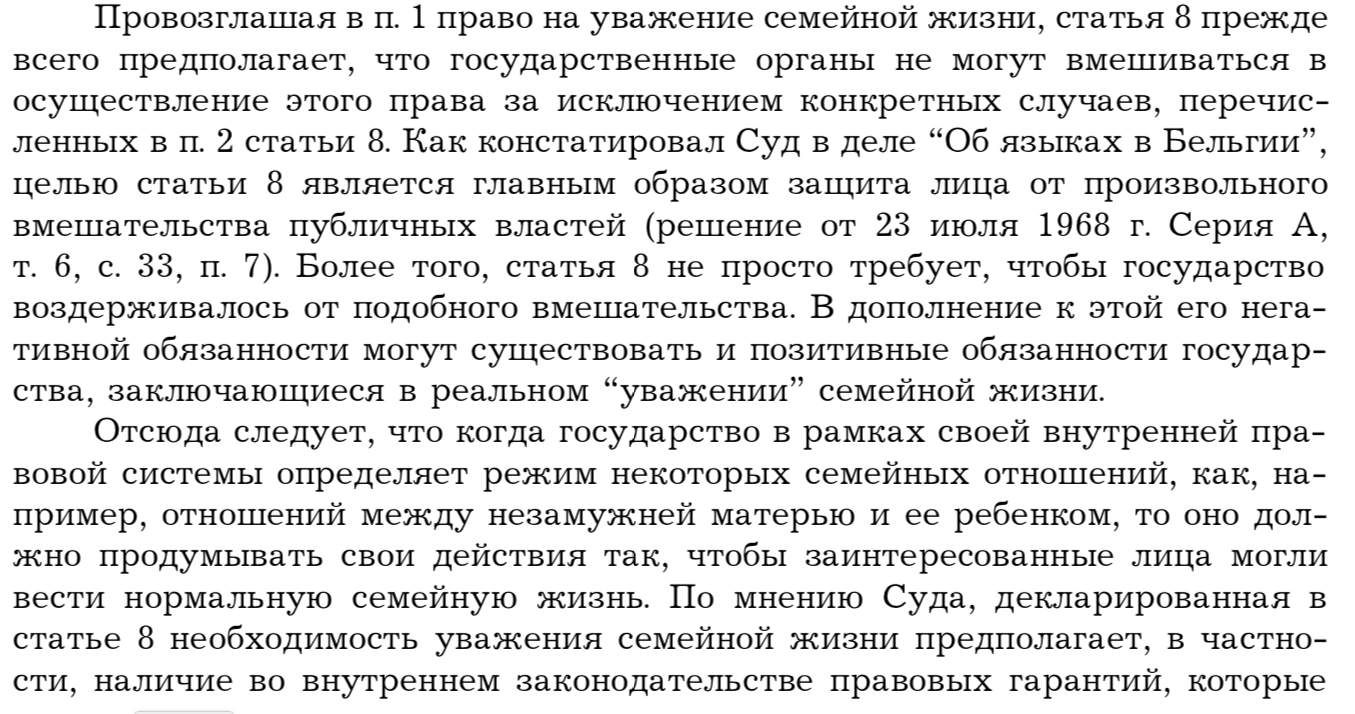 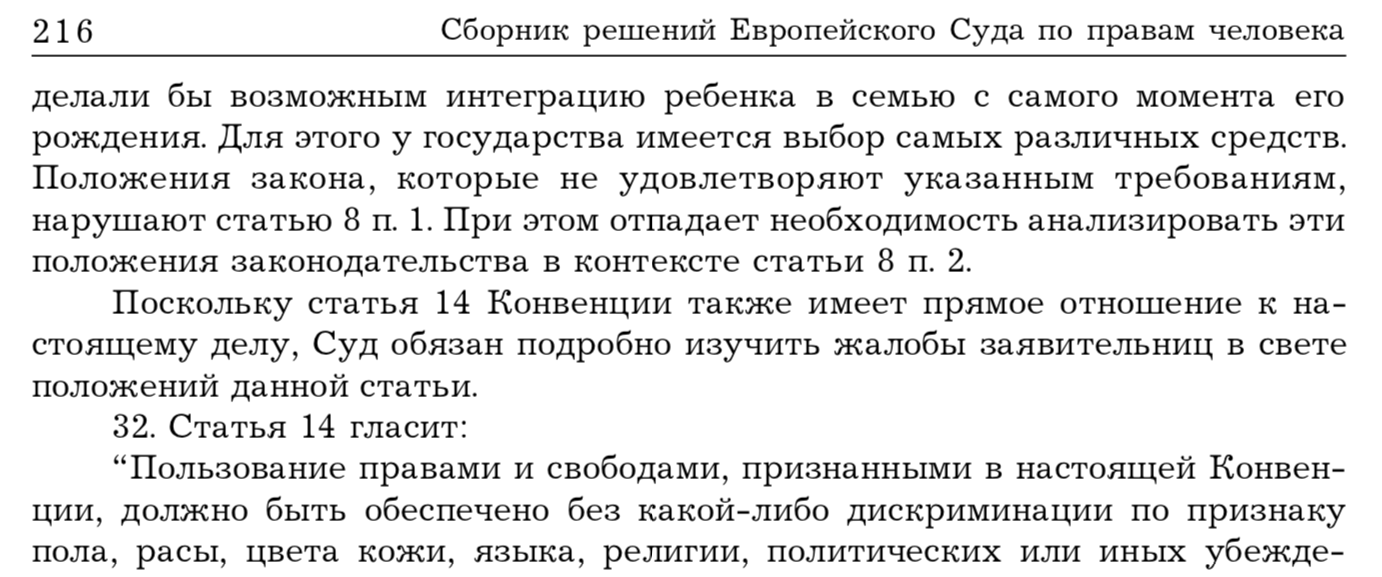 Ратифікація Конвенції
Закон України «Про ратифікацію Конвенції про захист прав людини і основоположних свобод 1950 року, Першого протоколу та протоколів N 2, 4, 7 та 11 до Конвенції» 1997 р.
Ратифіковано із значними застереженнями, більшість із яких не є актуальними після прийняття нового КПК 2012 р.
Протоколи до Конвенції
Конвенція була прийнята в 1950 р.
З 1952 р. по 2009 р. прийнято 15 протоколів до неї (від 1 до 14 та 14bis): частина з них окремі документи, частина – вносять зміни до Конвенції